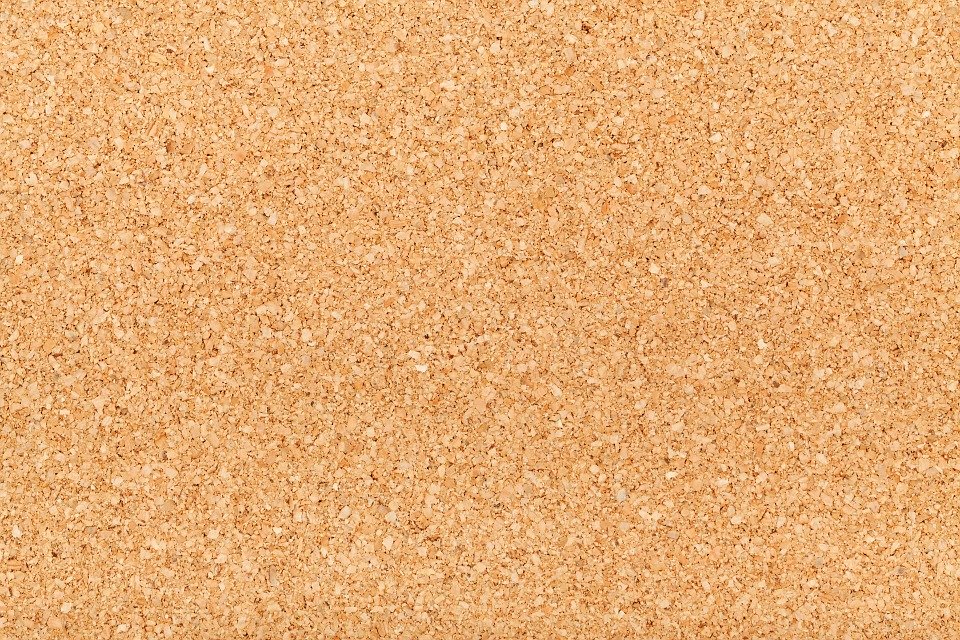 Mrs. Bentley’s Weekly Newsletter Week of 9/8
Important Info:
Monday is Labor Day! No School!

Reading Groups- I have enjoyed getting to know my readers this week. Please continue to have your child read 20 minutes everyday.

Math Groups- I will be assigning math groups for next week. Look at their Math Teams page for their group channel. Inside the channel I will put the day and time we will meet each week.

Assignments- Please look over the Our Week At a Glance Document in the Homeroom and Math Teams page to follow up with your child about their daily work I assign in class.
Math: Iready testing is done! Students will use place value knowledge to round numbers to the tens place.
Reading: 
Students will be using context clues to find the meaning of unknown words in the text.
Writing: Students will continue writing, revising, and editing personal narratives.
Specials Schedule:
Monday- STEM 
Tuesday- Art 
Wednesday- PE 
Thursday-Music 
Friday-PE
Each day at 1:10
Science: Students will explore Georgia habitats and regions. We will continue learning about the adaptions of plants and animals.